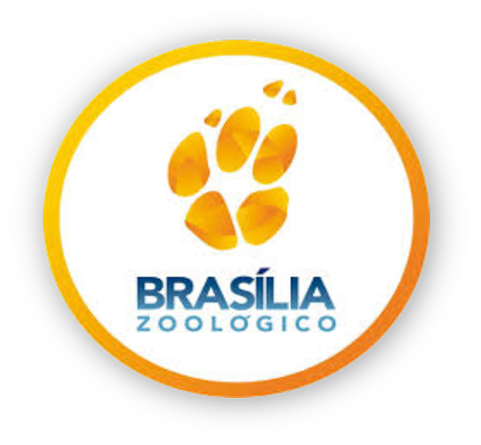 Reformas e Manutenção   Abril /2023
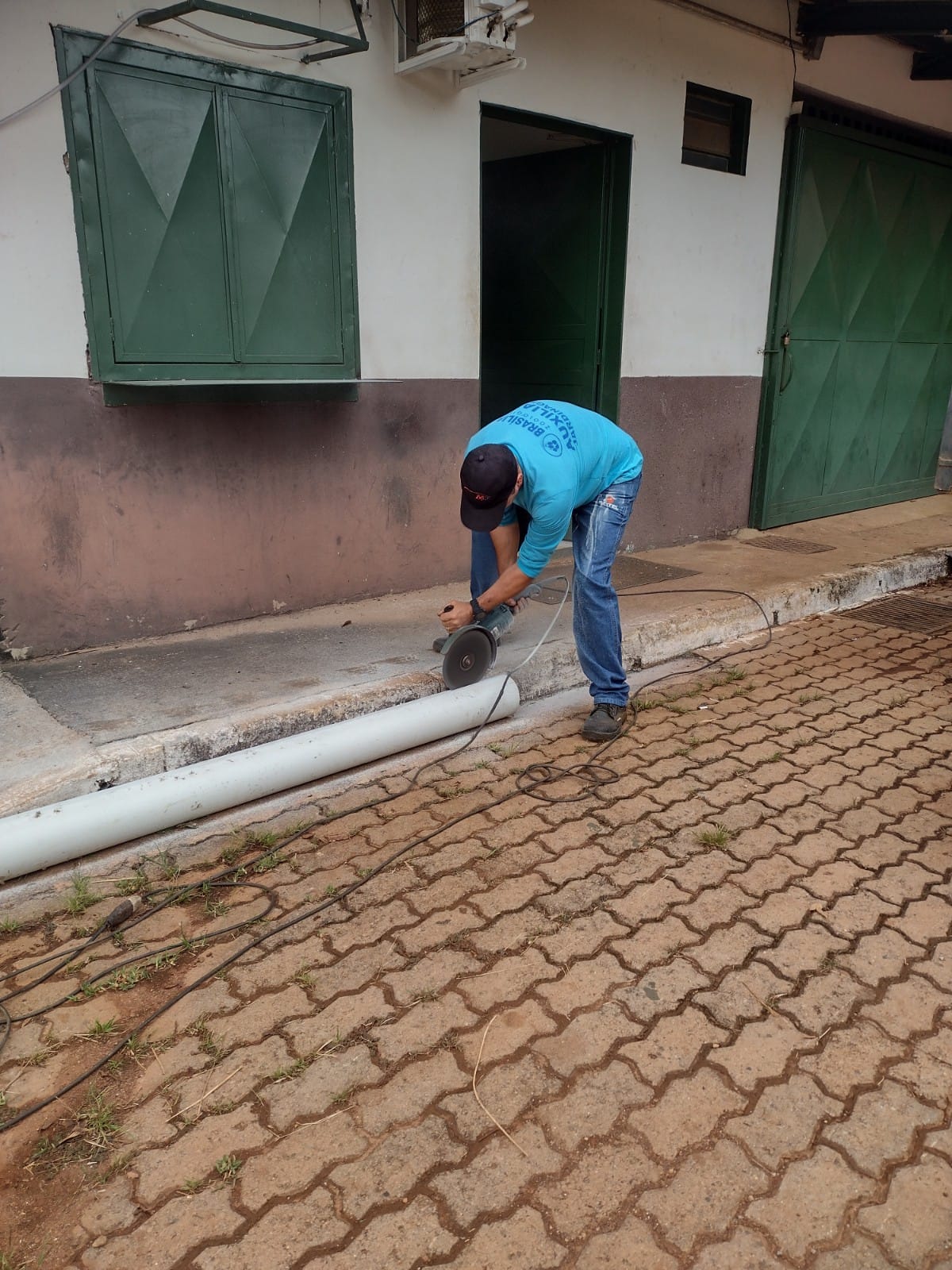 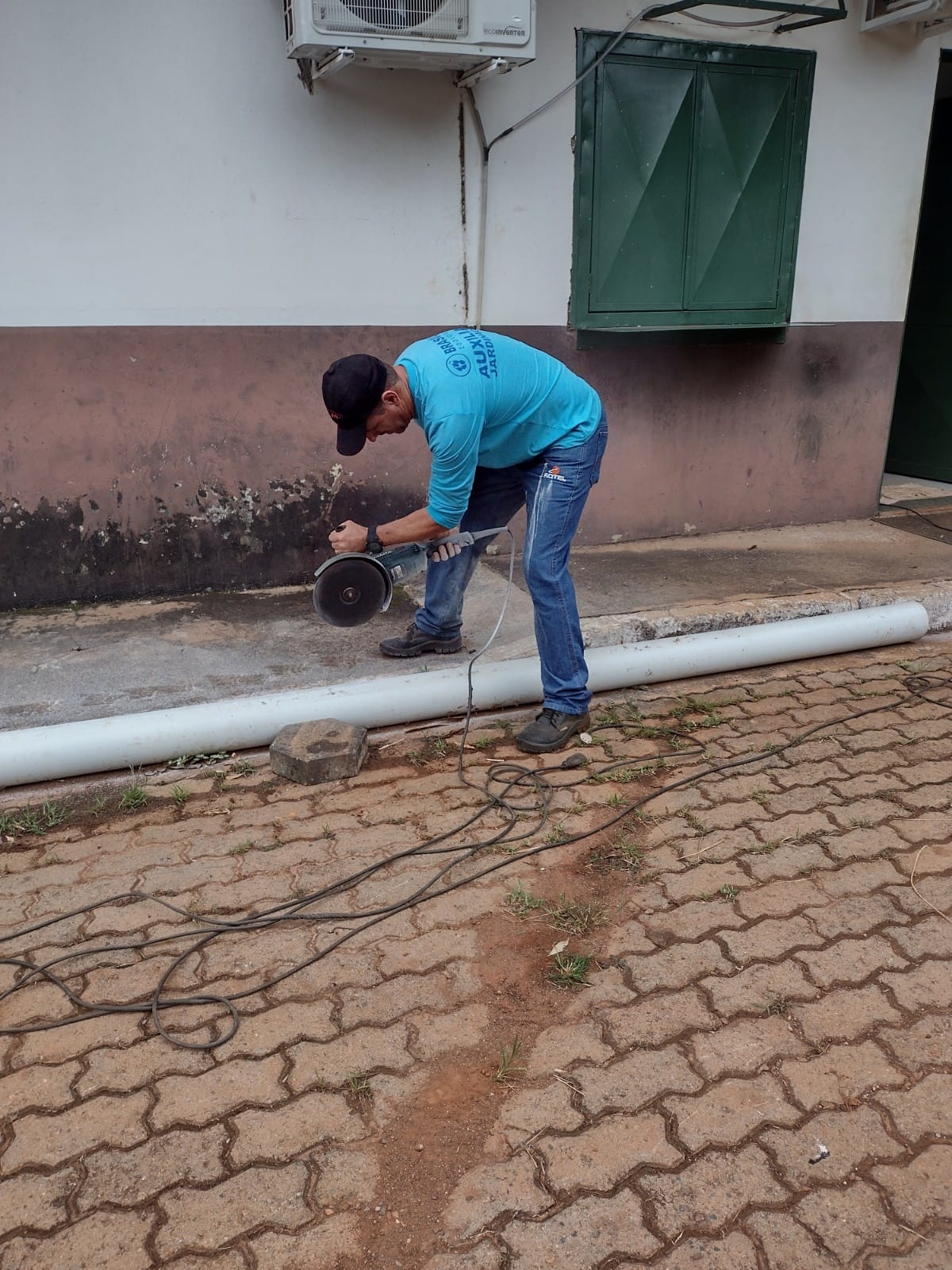 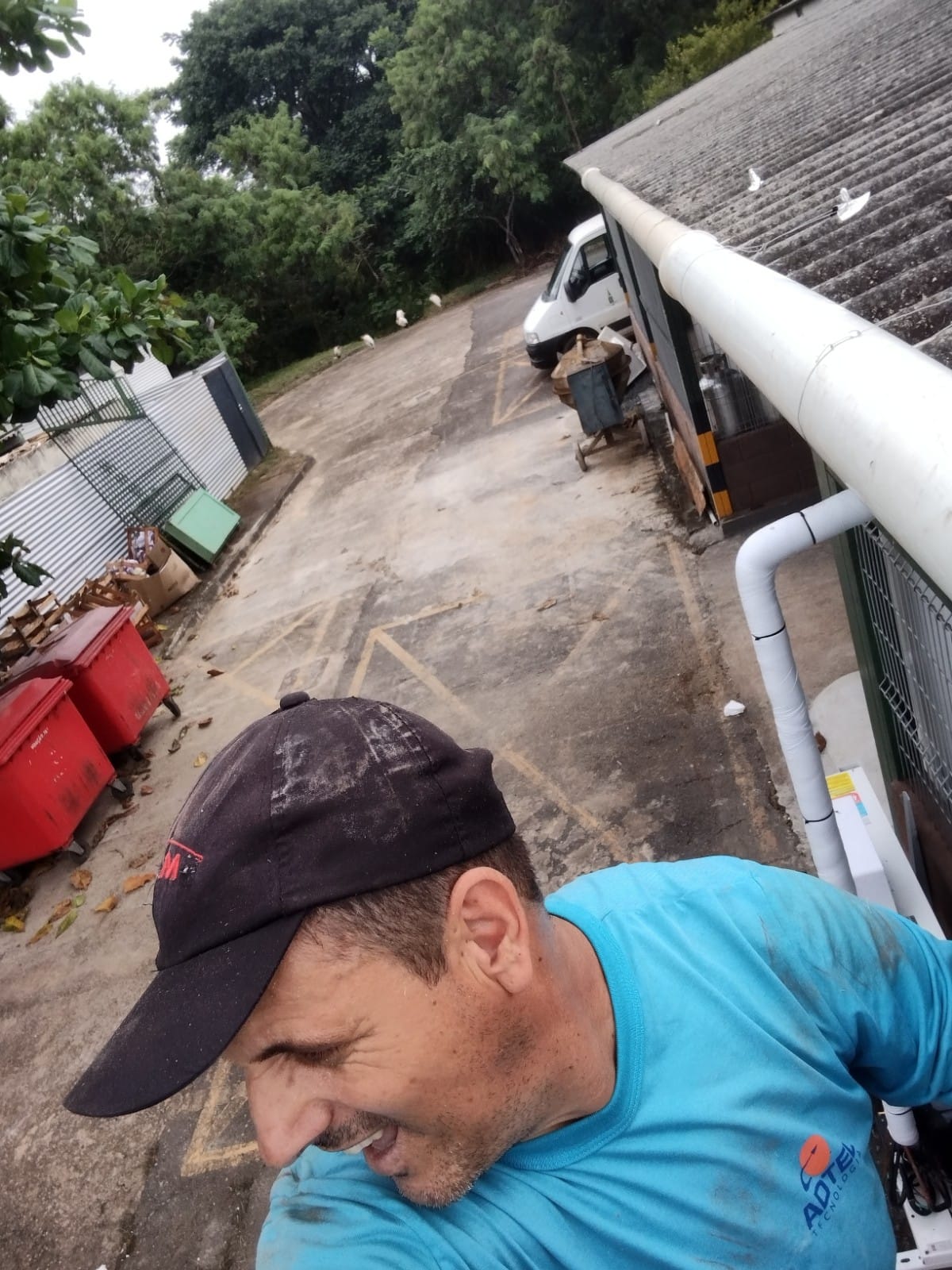 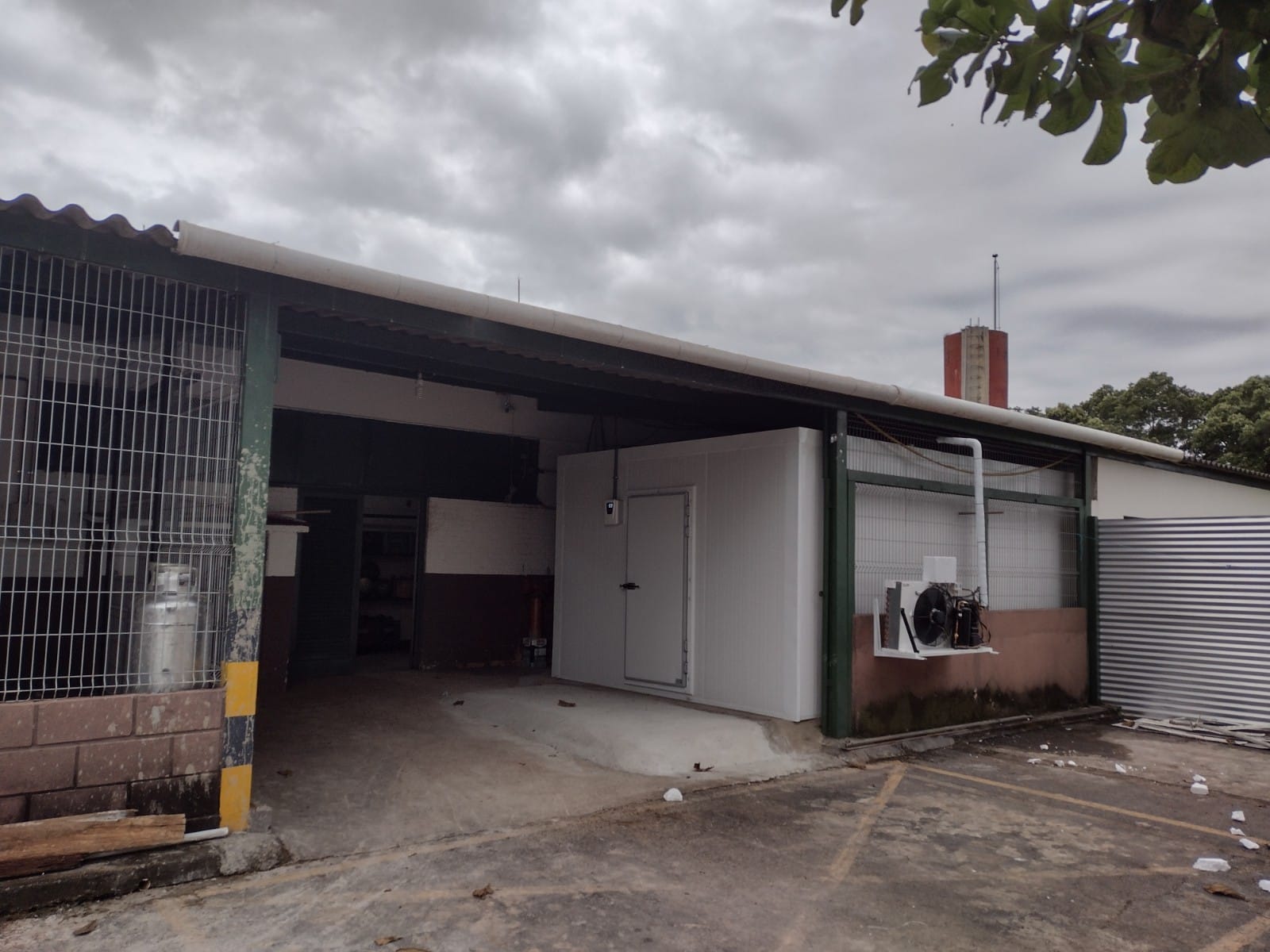 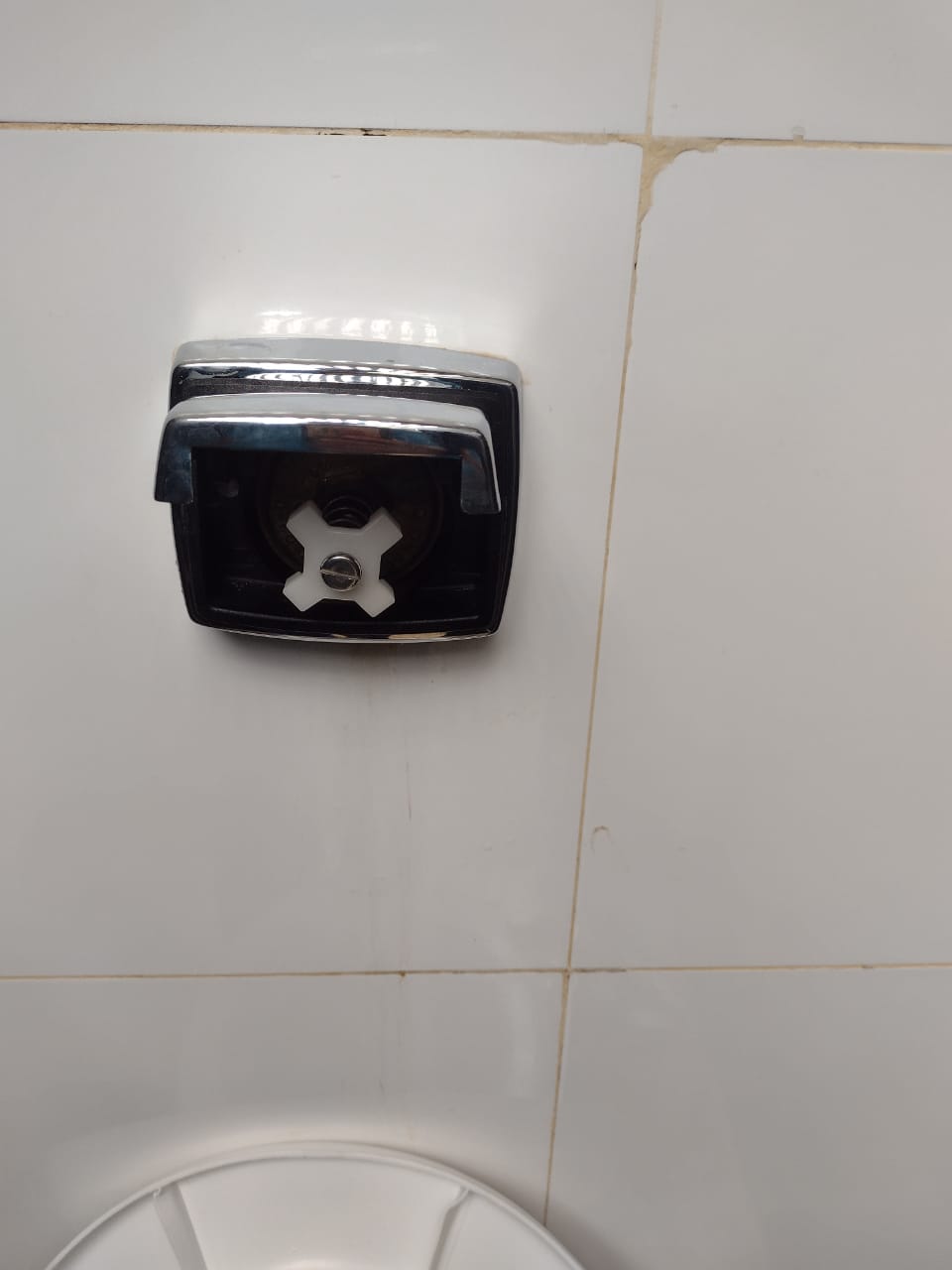 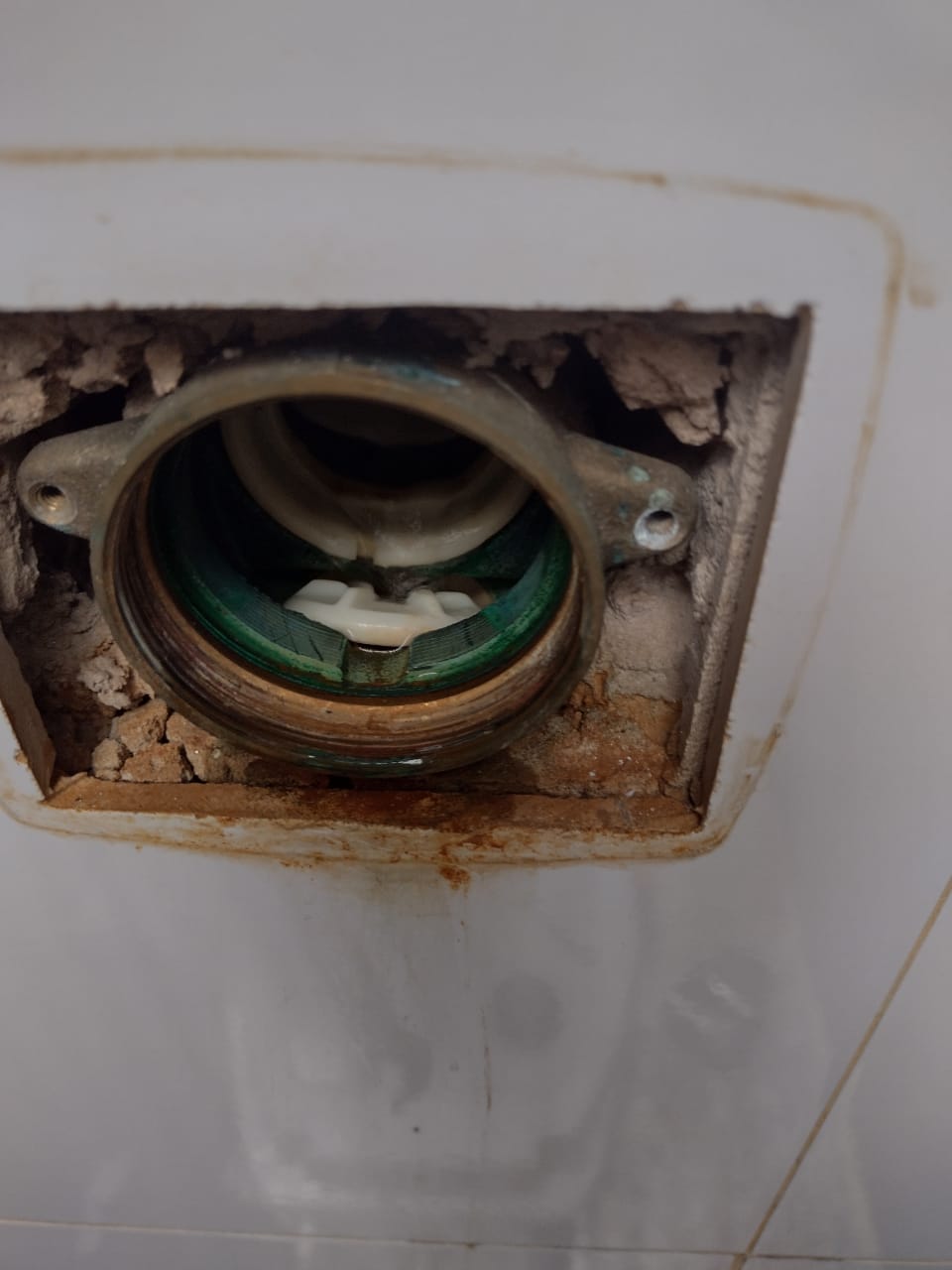 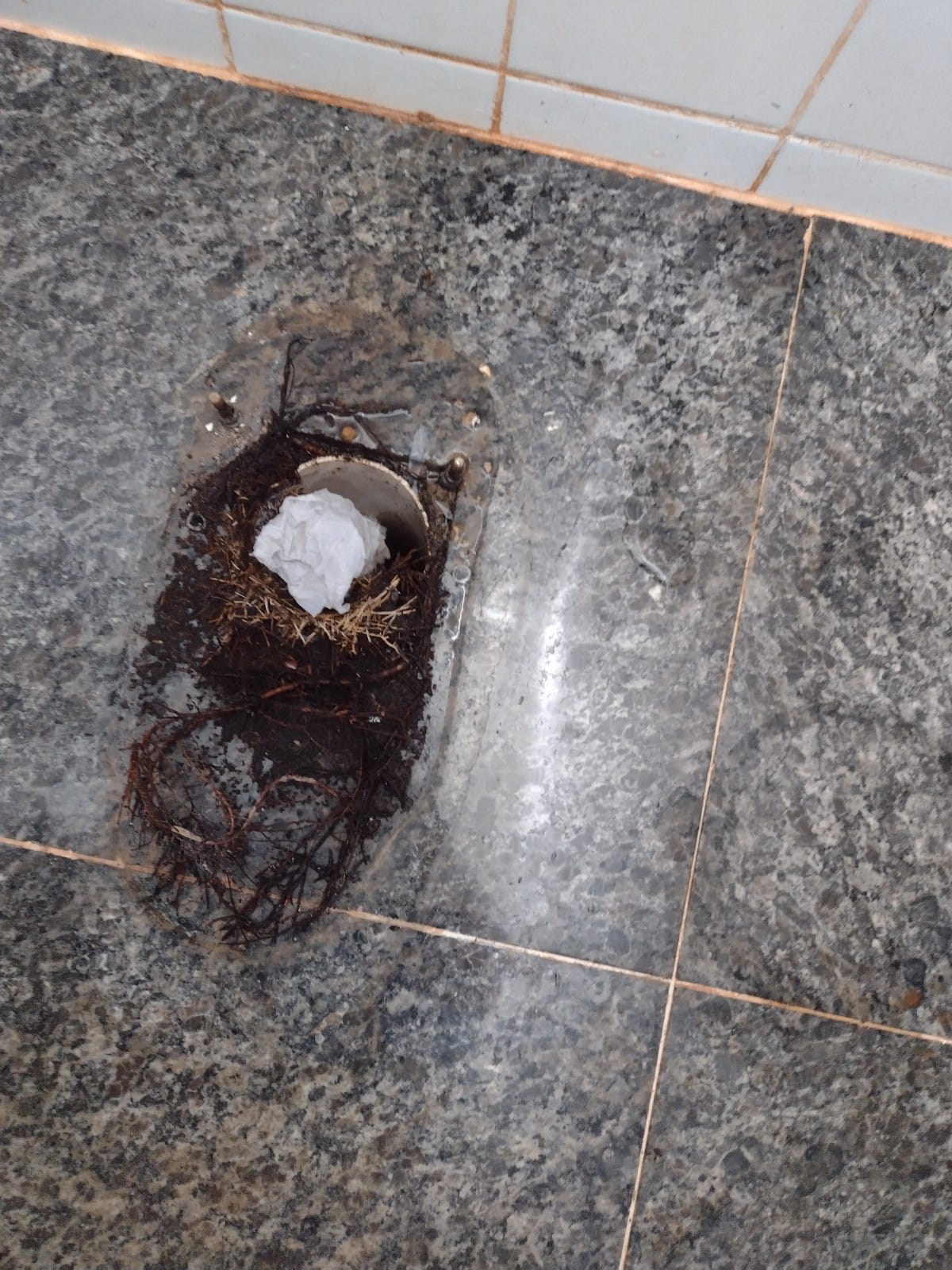 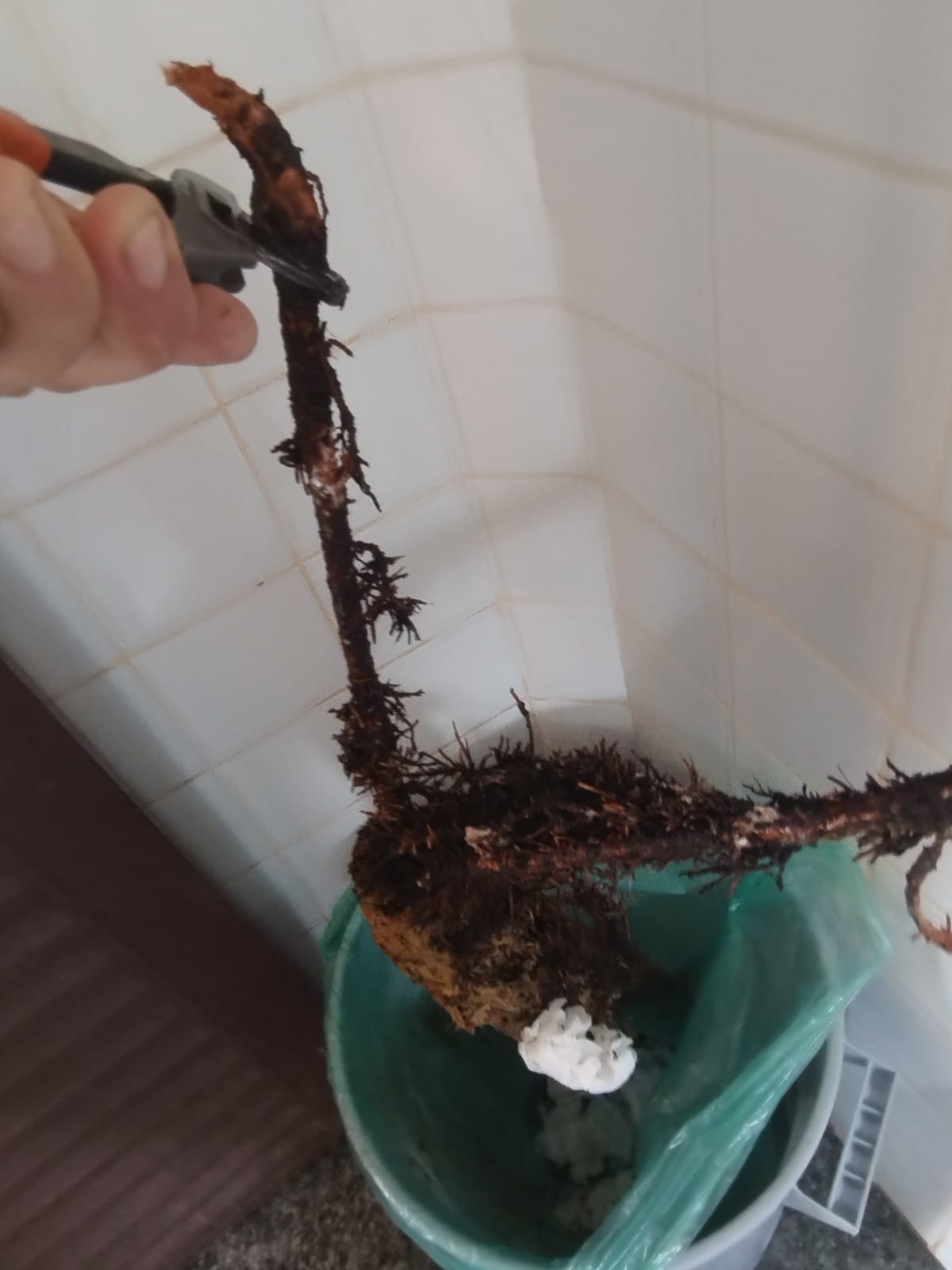 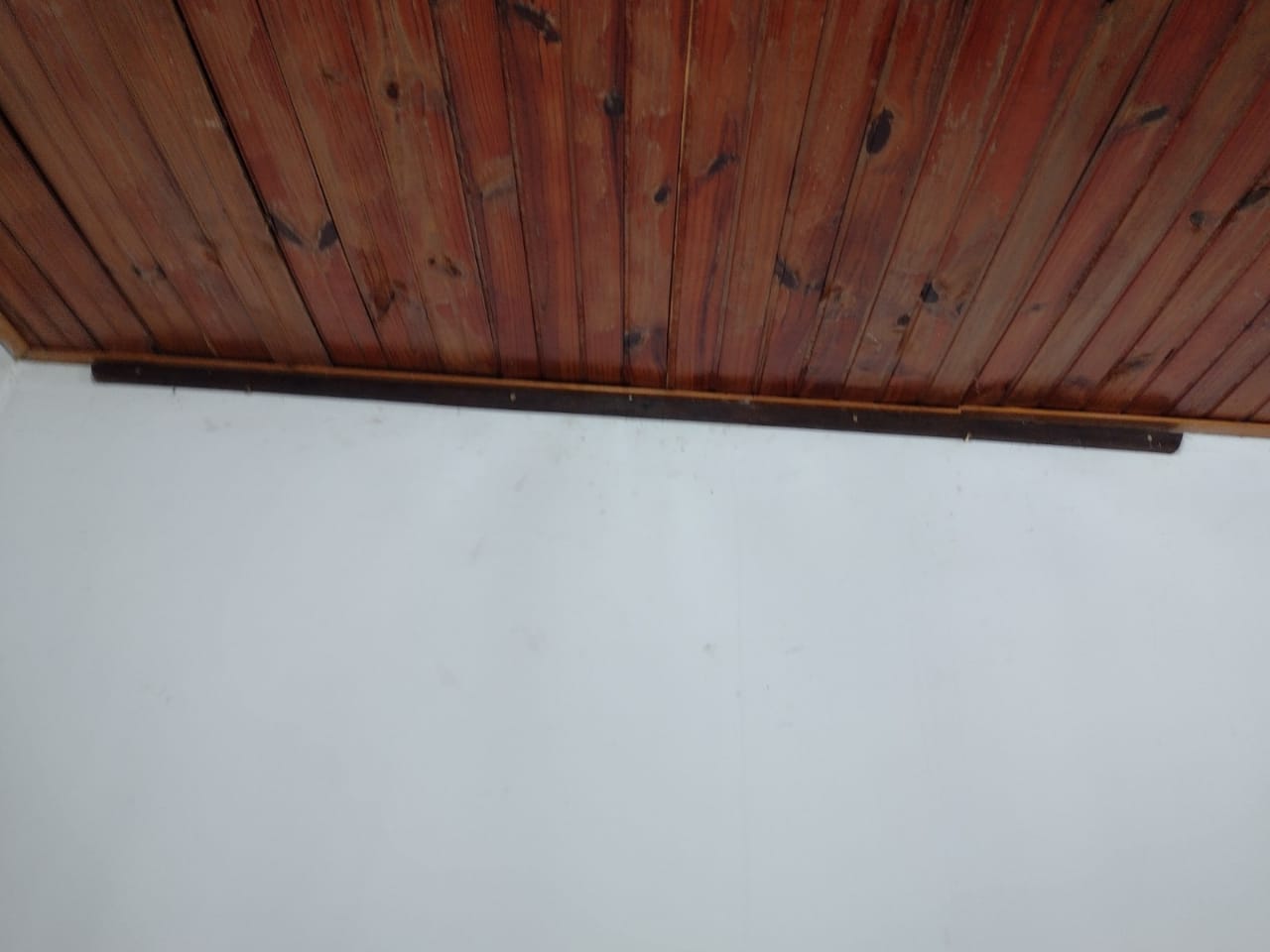 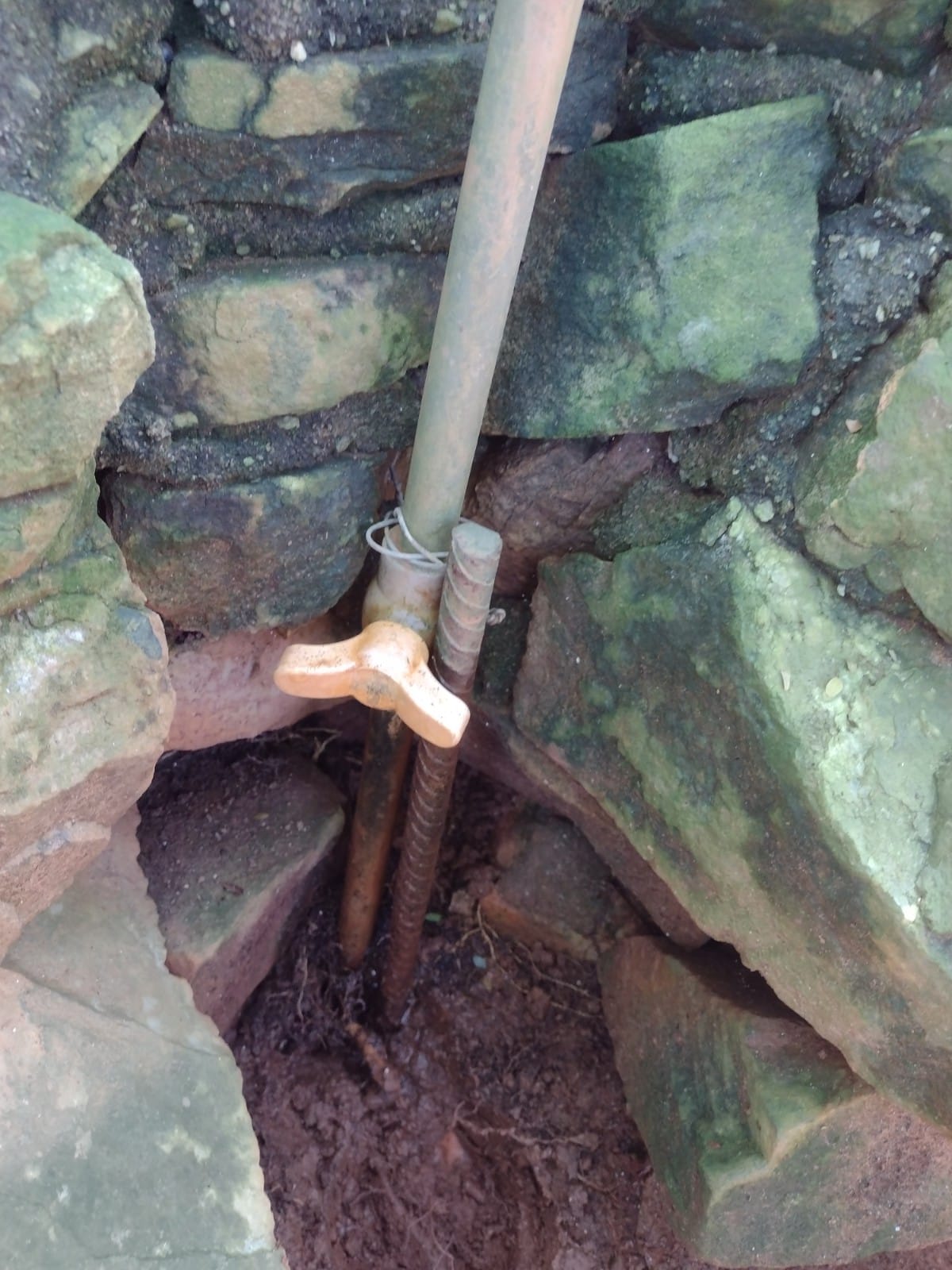 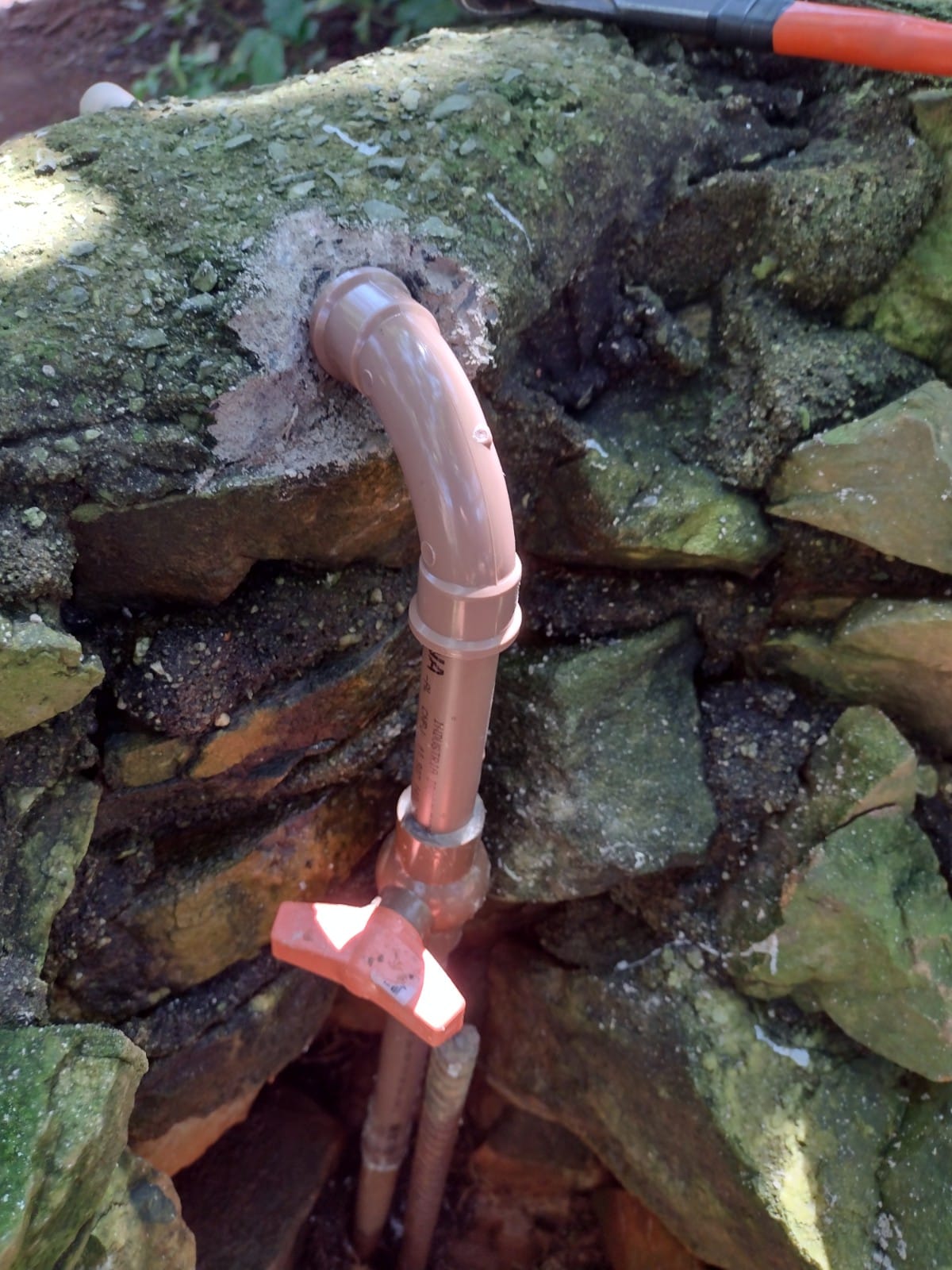 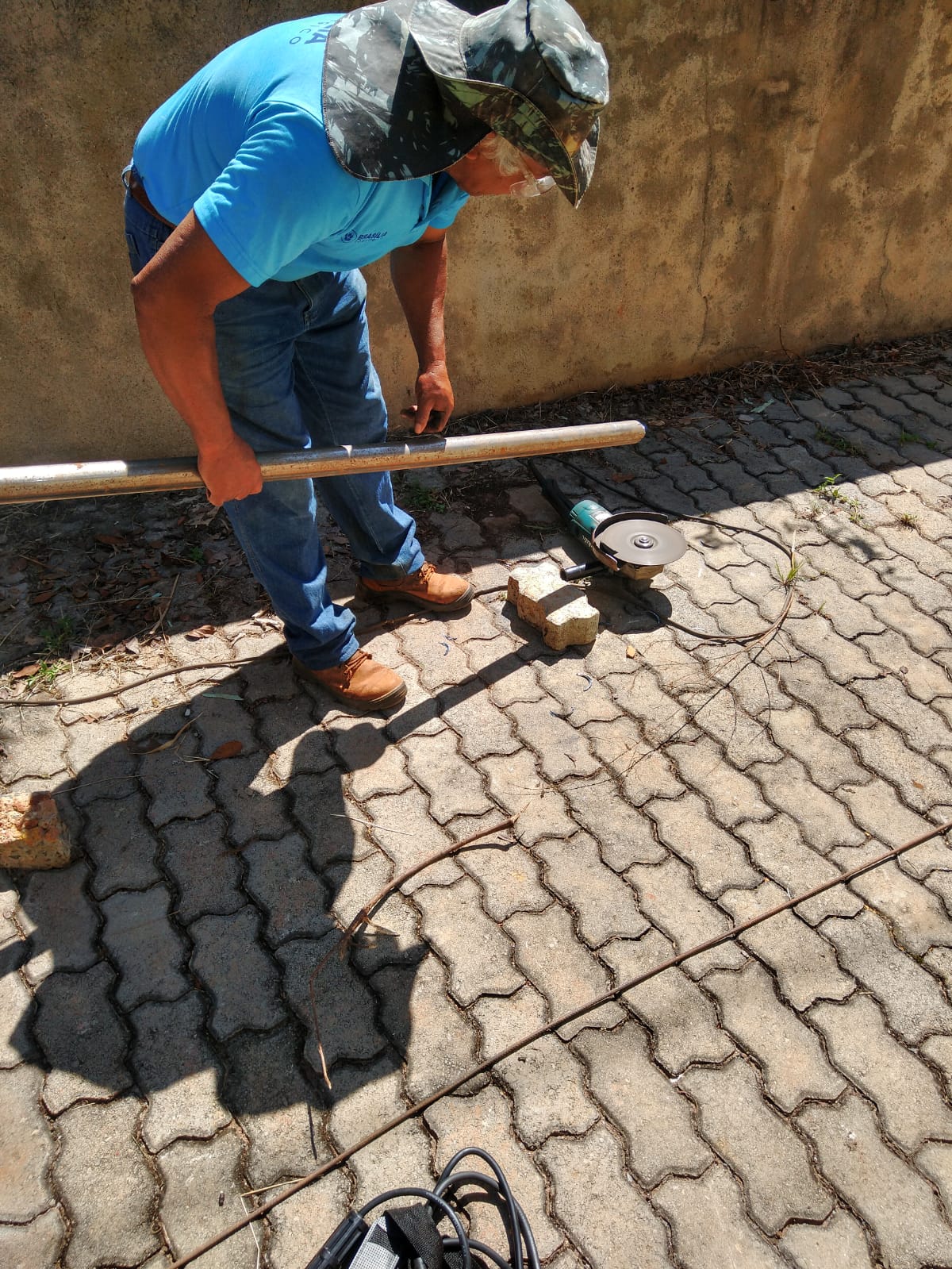 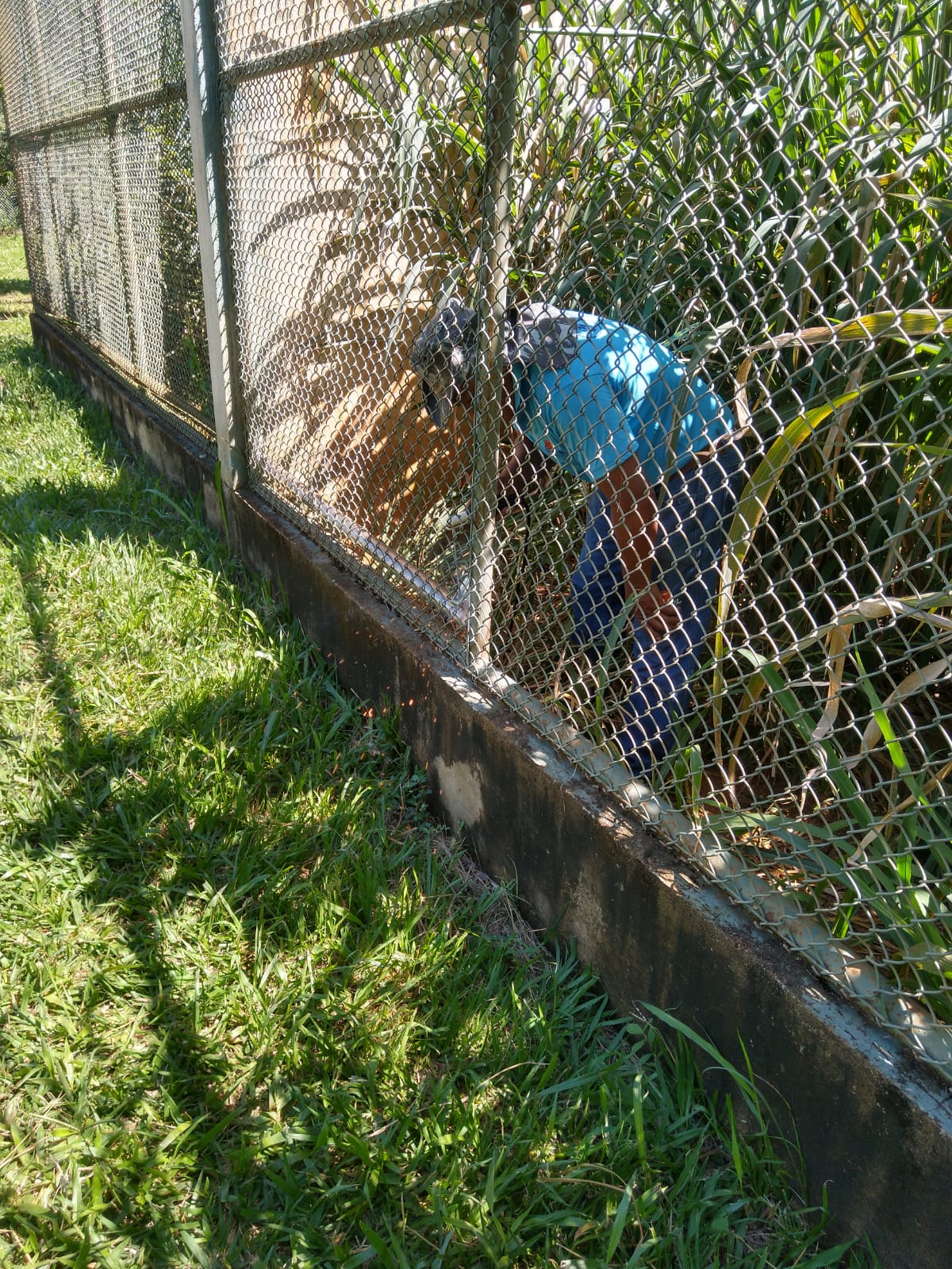 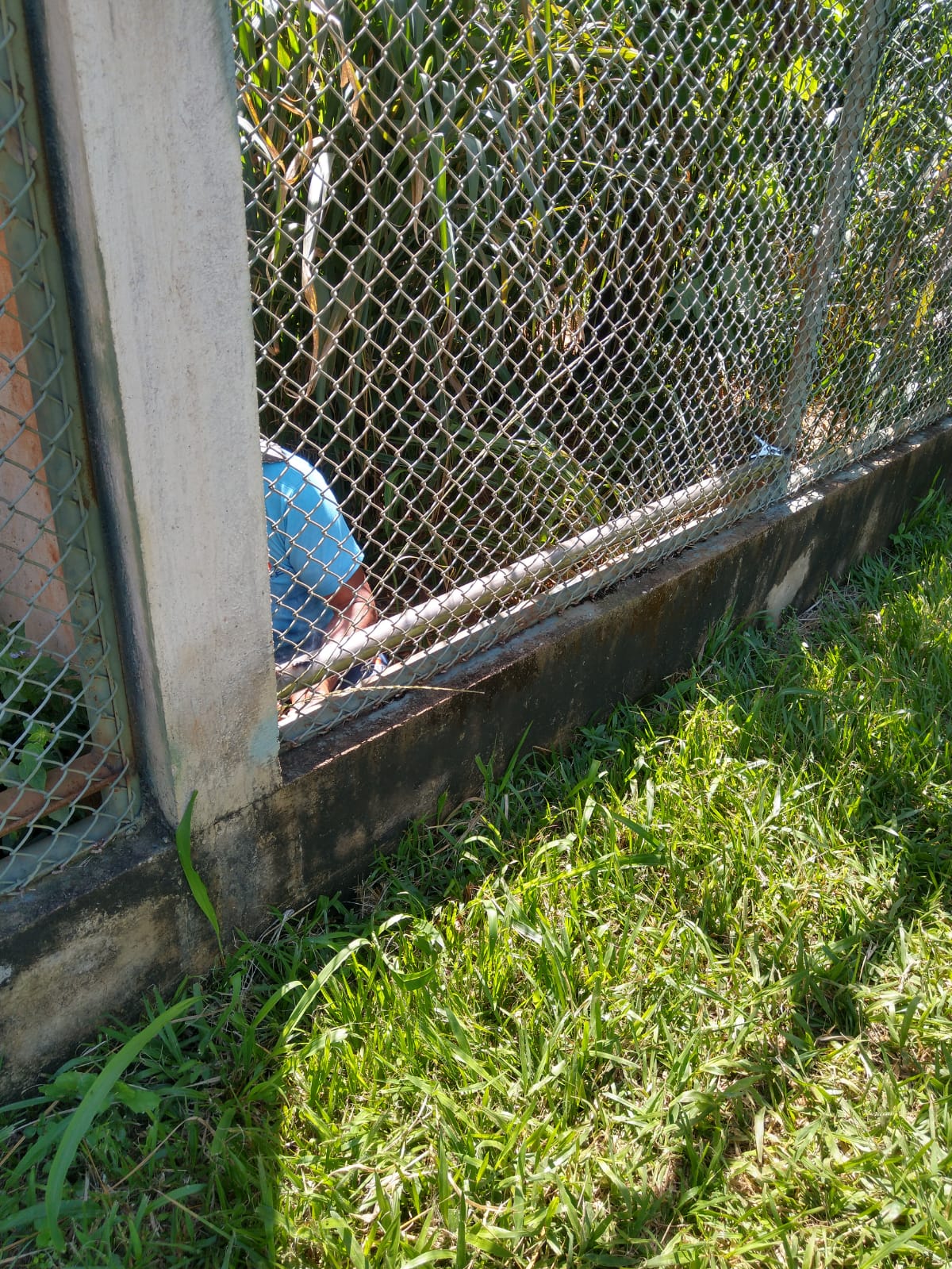 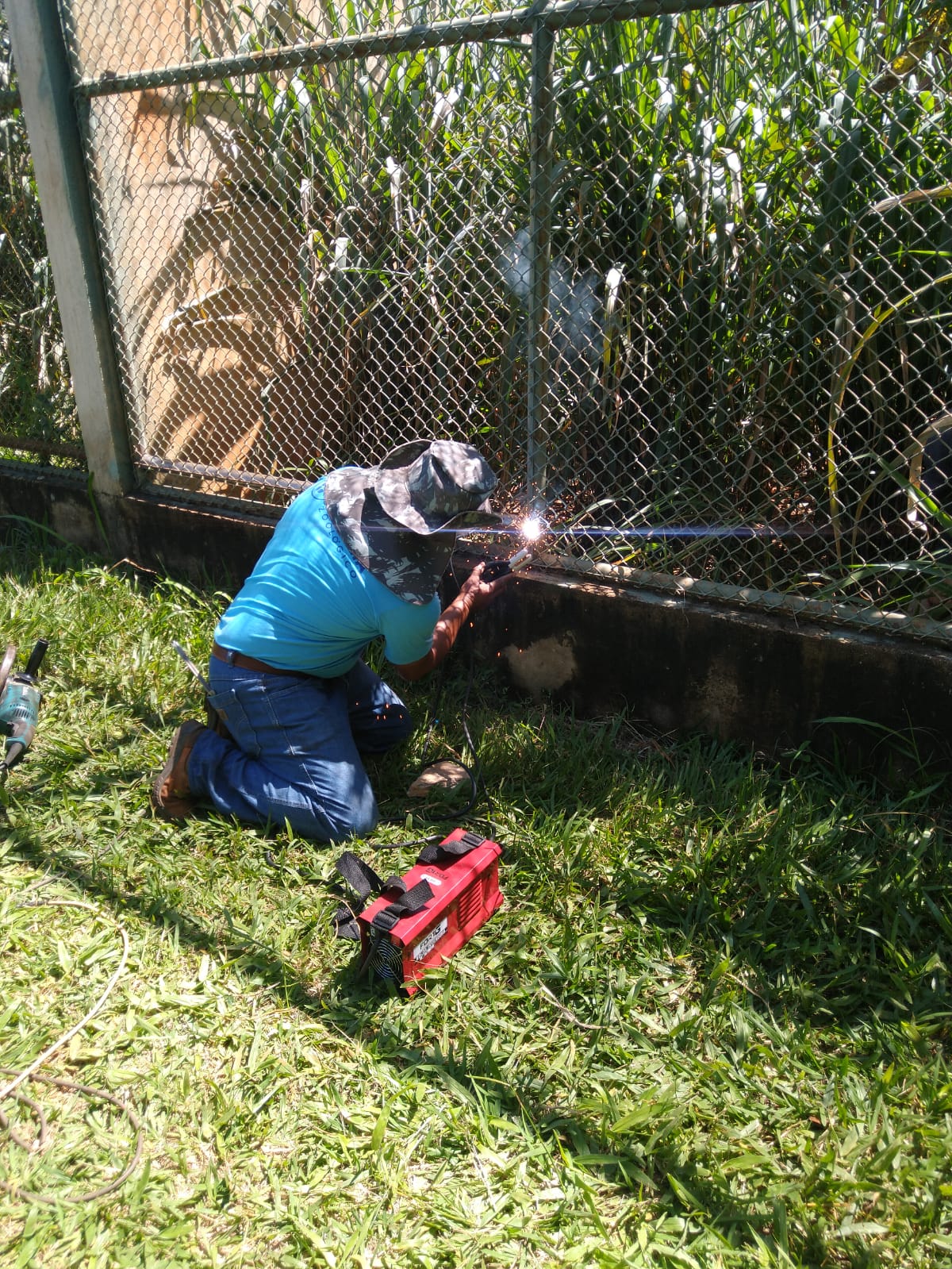 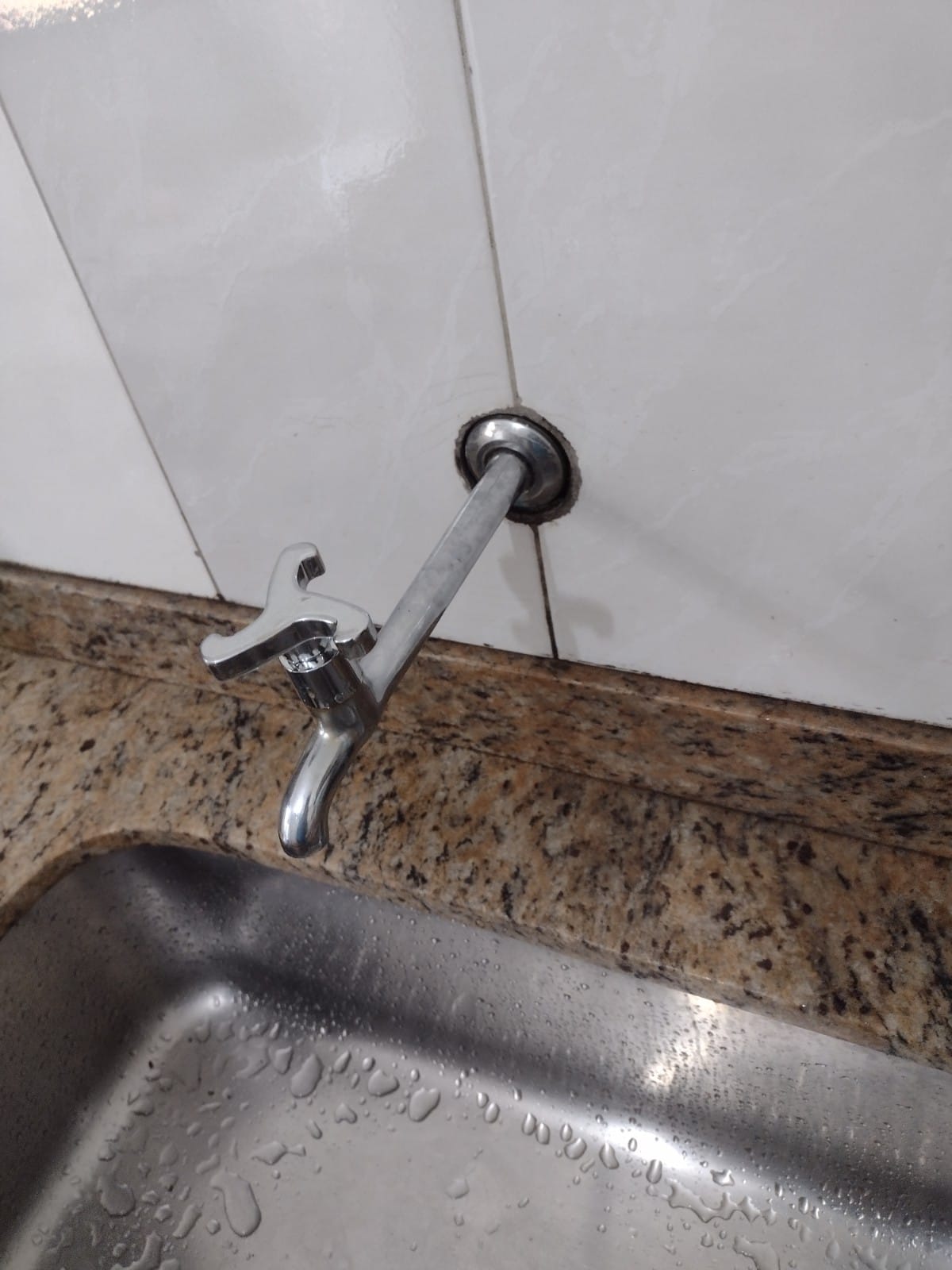 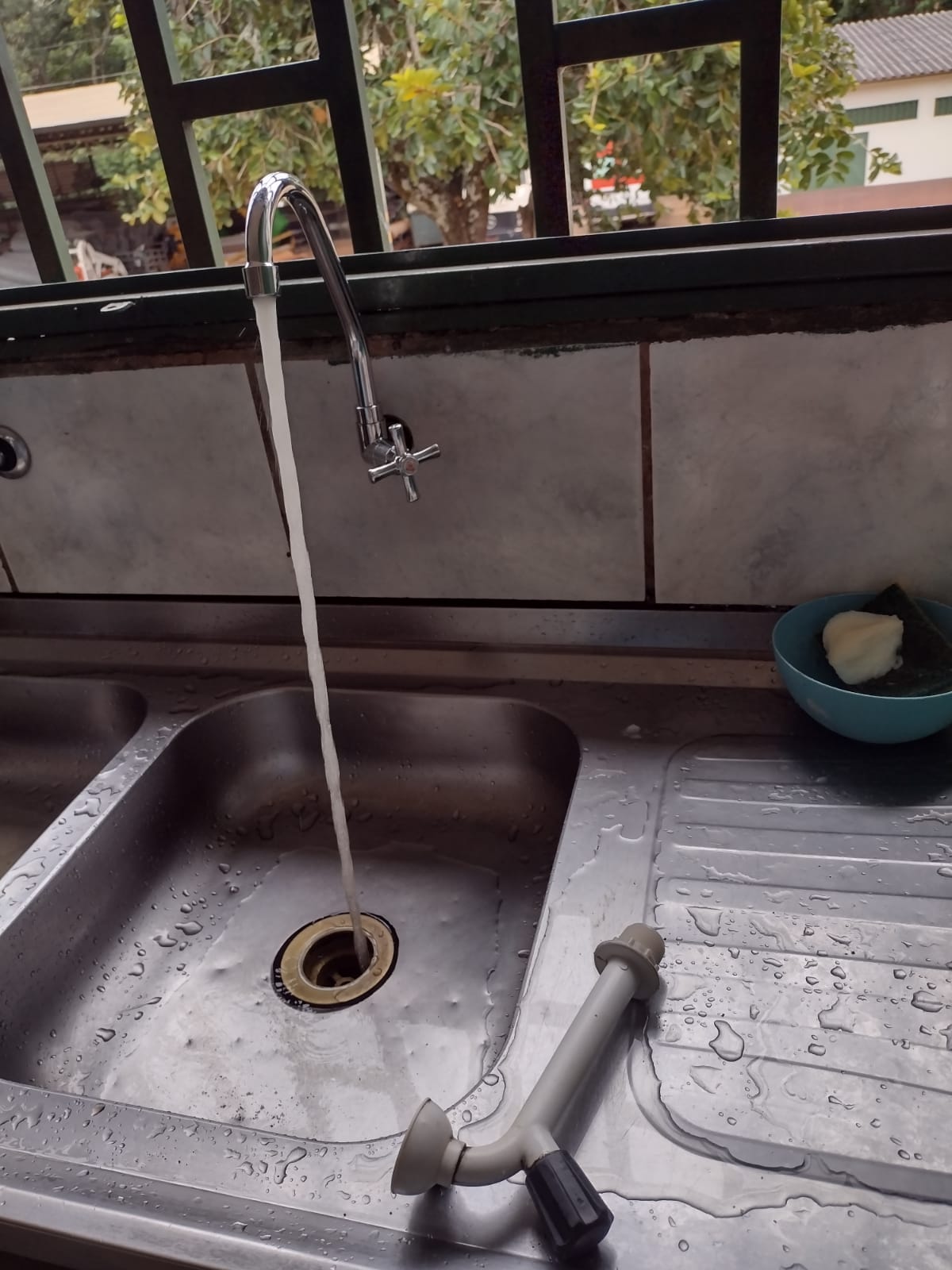 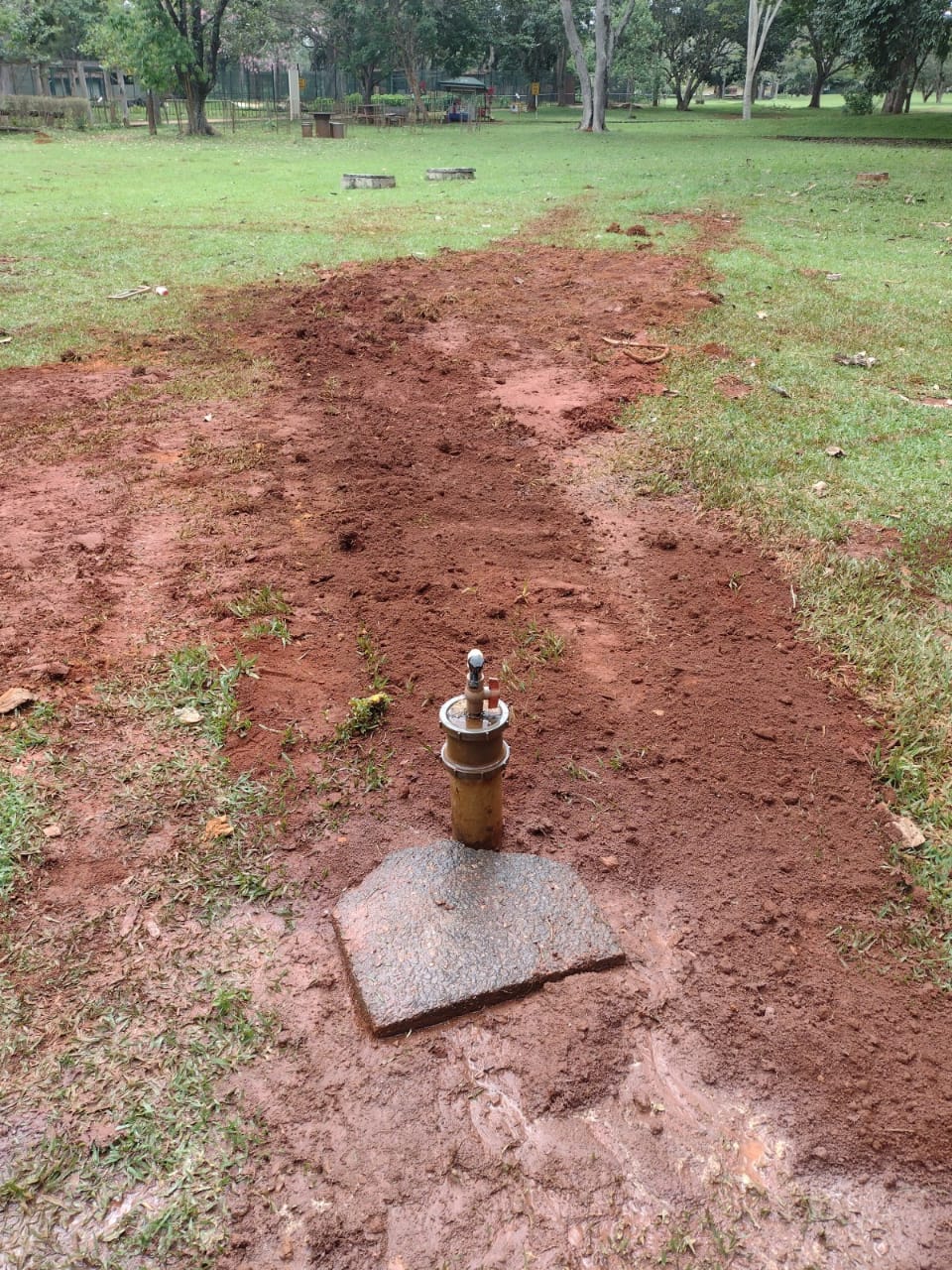 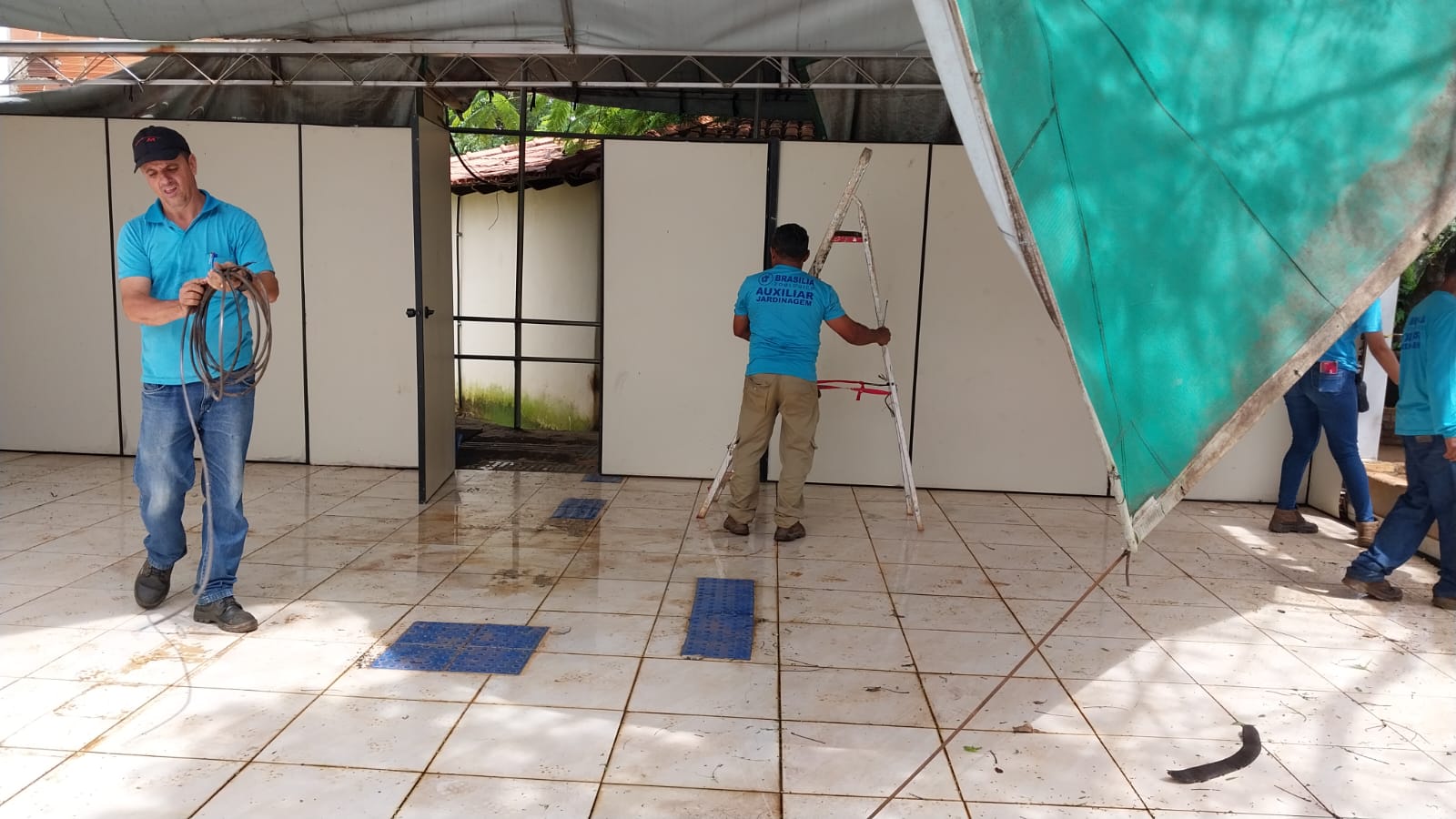 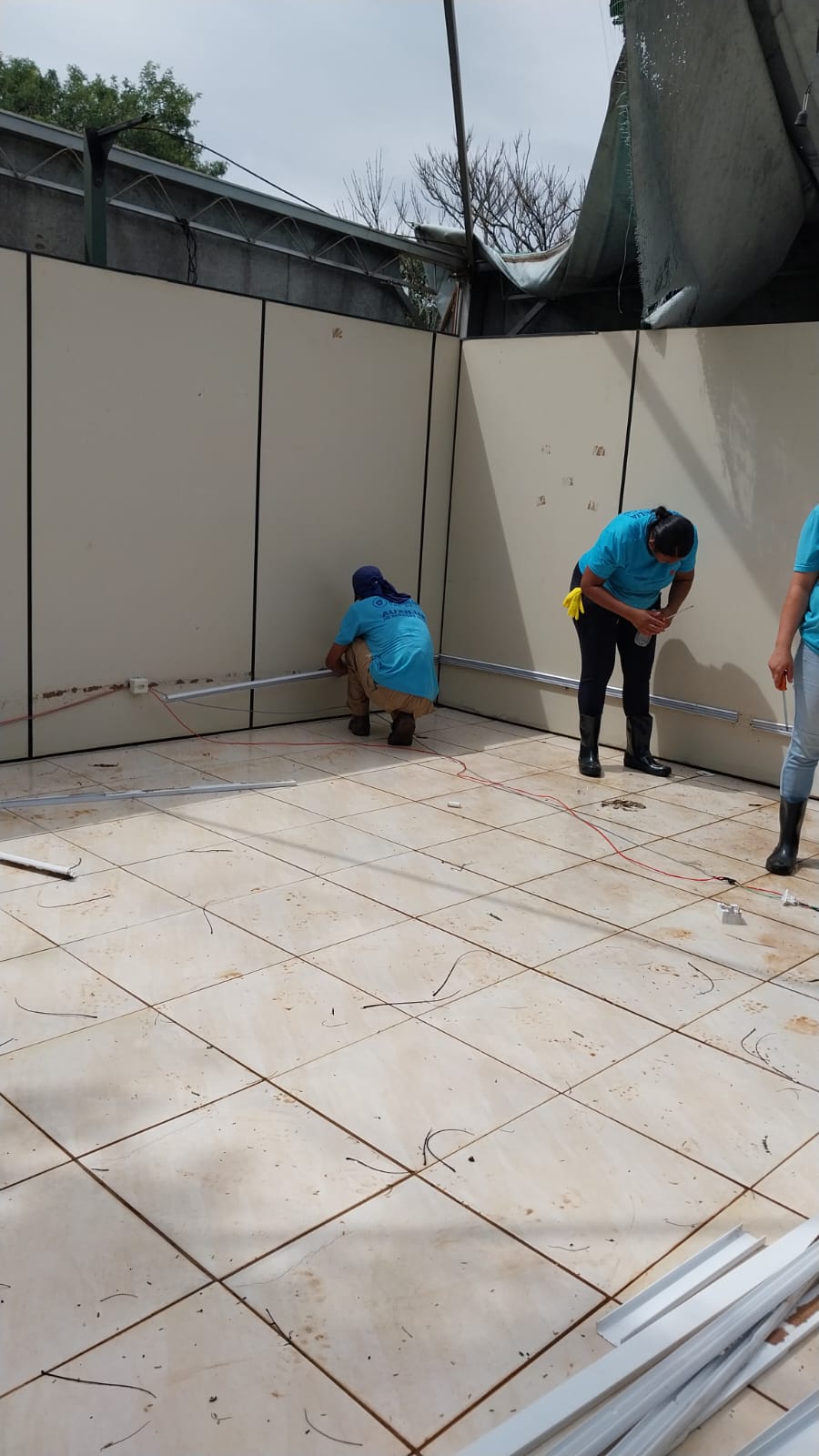 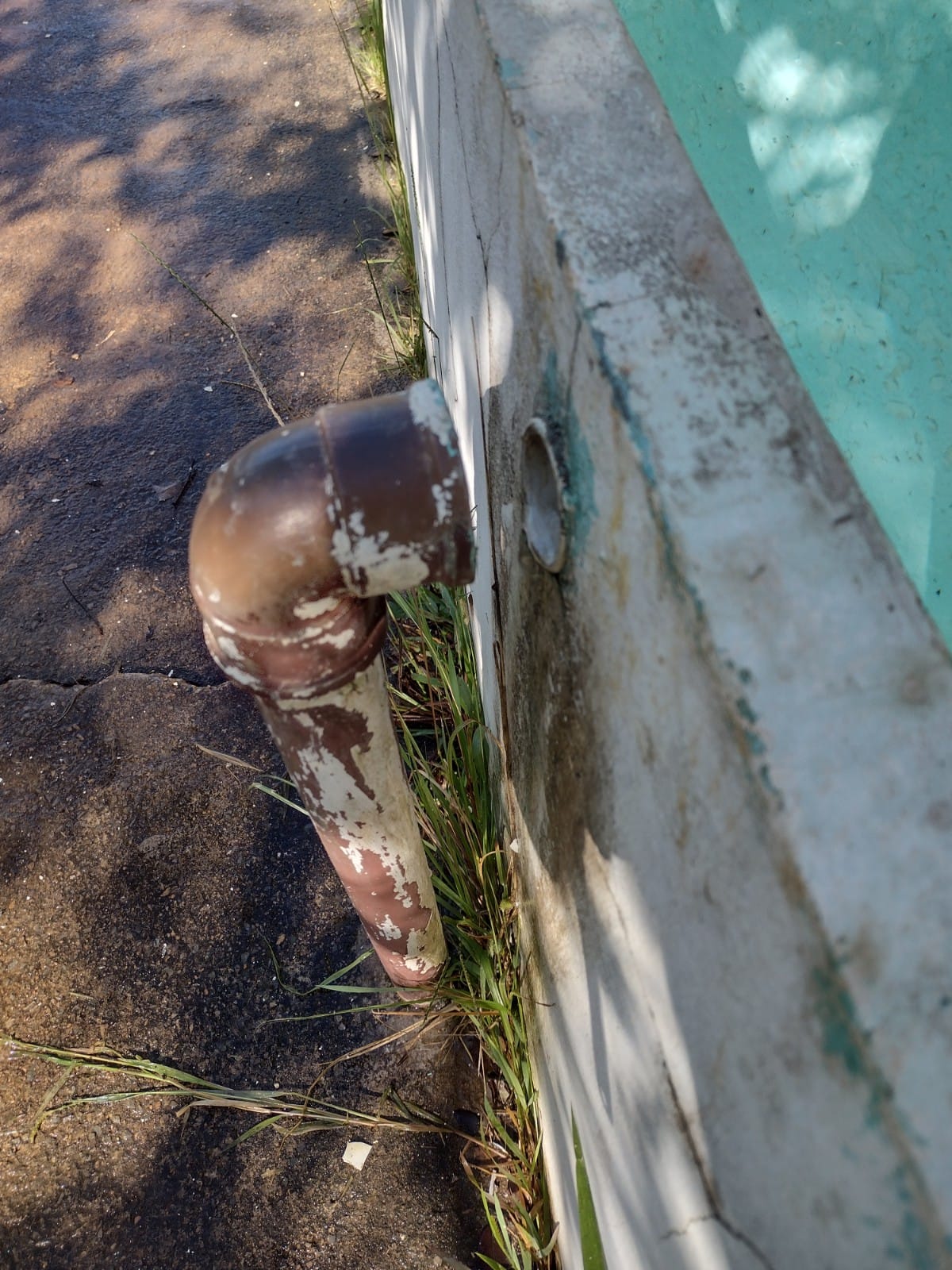 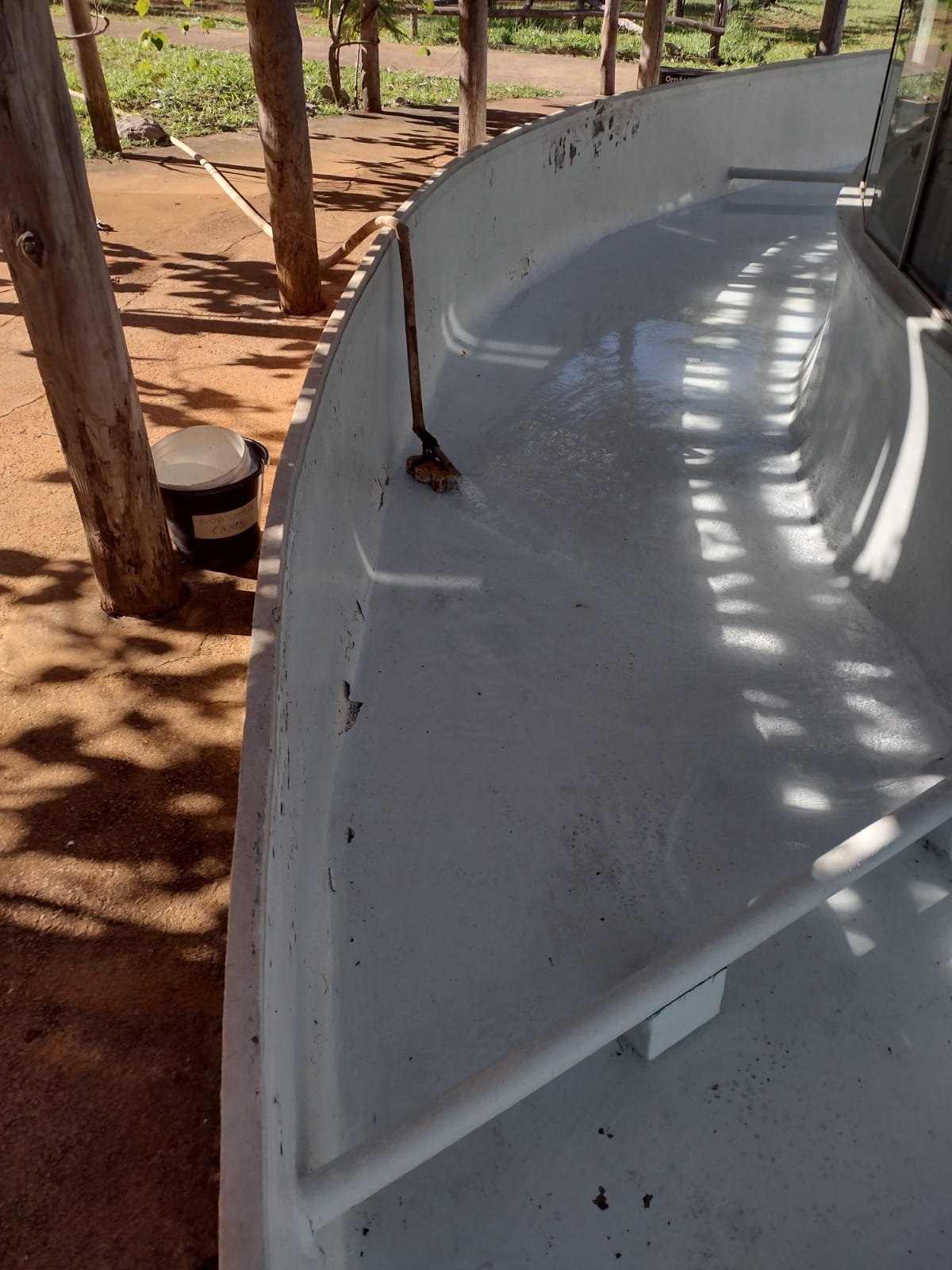 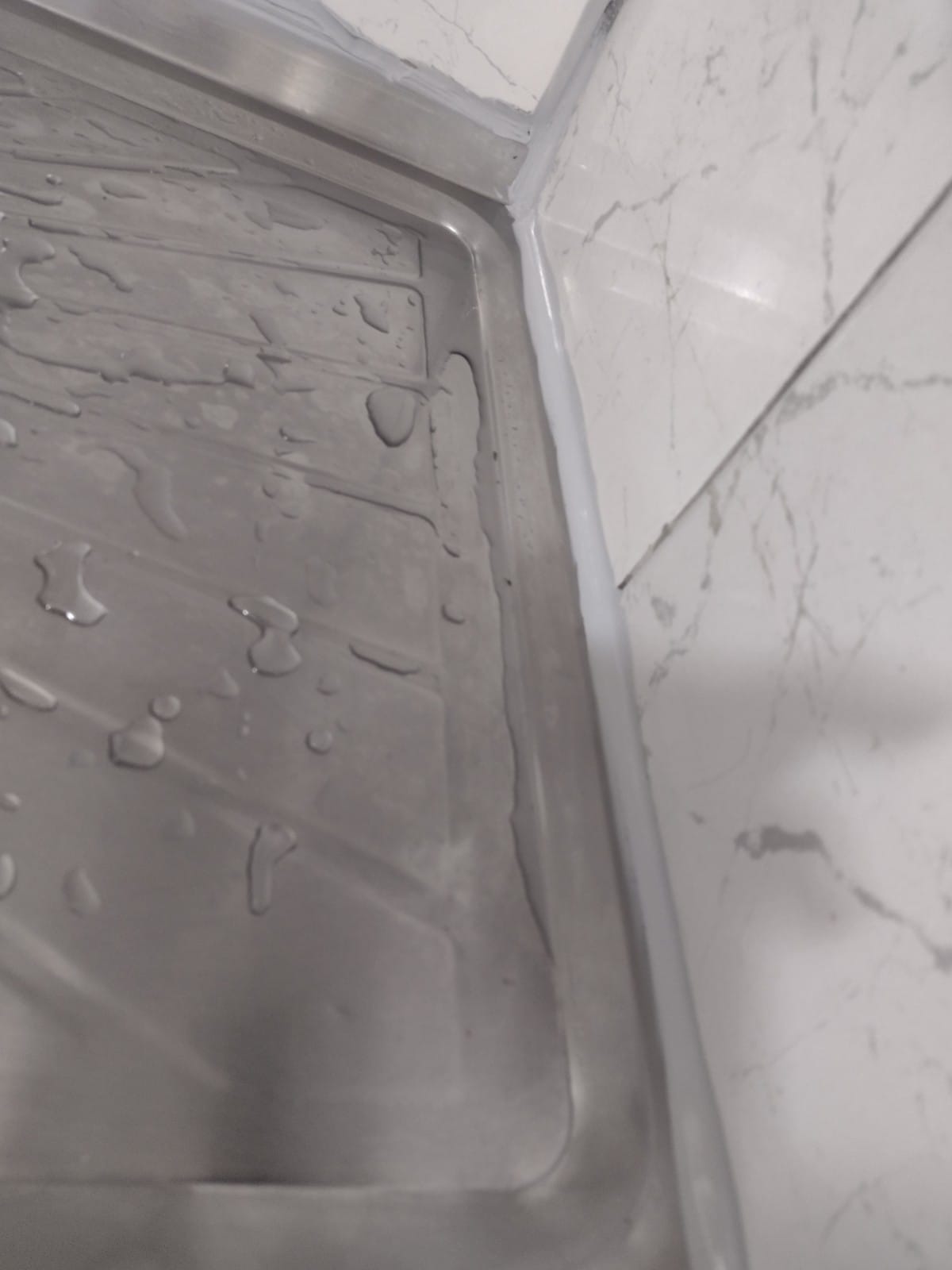 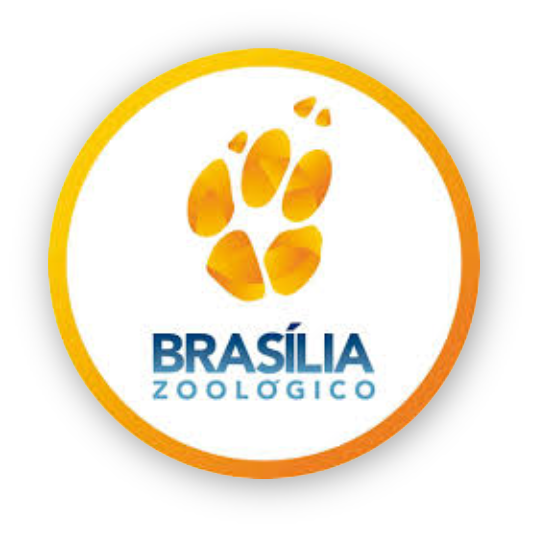 FIM